KULTURELLE IDENTITÄT
im HARI OM TEMPEL e.V.
München
Interkulturelles Praxisprojekt 1
3. Meilenstein – 24.11.2017

Chiara Marchi, Sarina Kaufmann, 
Tálita Horschutz, Vera Mühlenbeck
Präsentation im Rahmen des Masterstudiengangs
INTERKULTURELLE KOMMUNIKATION UND KOOPERATION
 unter der Leitung von Frau Professor Doktor von Helmolt und Frau Professor Doktor Prieto Peral3. Semester 2017, Hochschule München
Agenda
TEAM Zusammenarbeit
Forschungsfeld
Forschungsstand
Interviews
Transkription
Datenauswertung
Learnings
Next Steps
Vera
1. TEAM Zusammenarbeit
Teambuilding - Projektlogo
Organigramm
Zufriedenheitsbarometer
Tempelbesuch - alle
Chiara
Teambuilding - Projektlogo
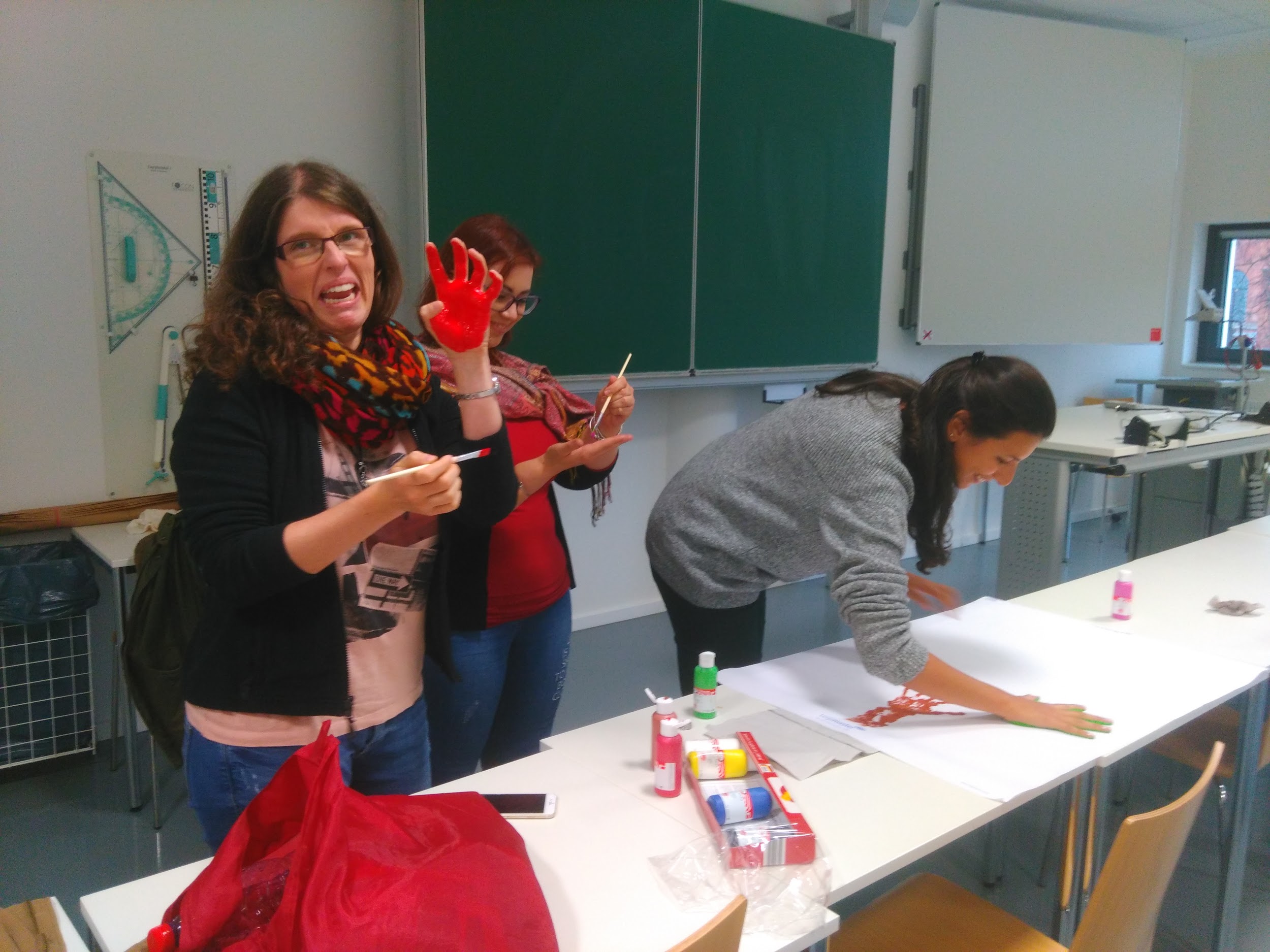 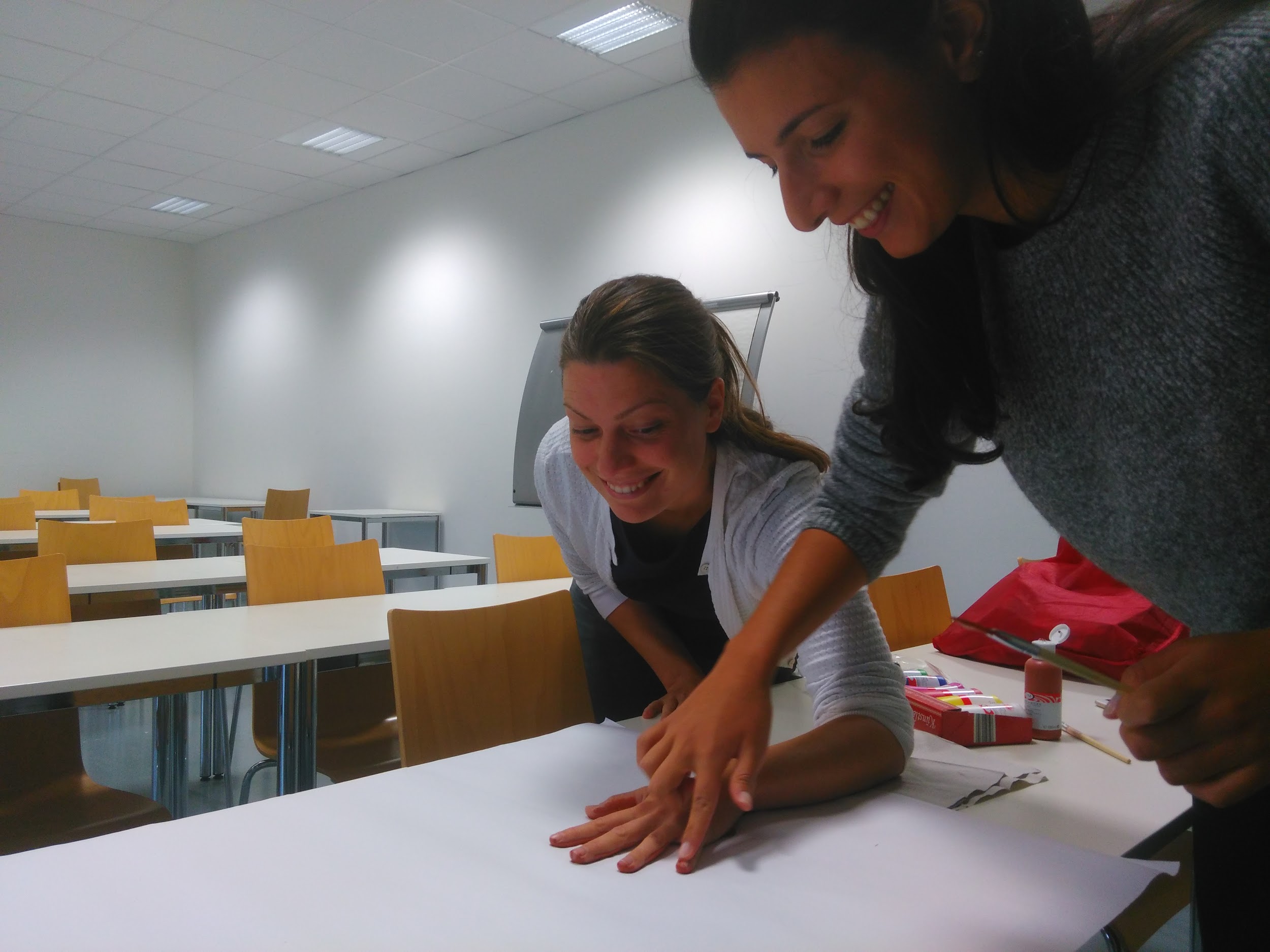 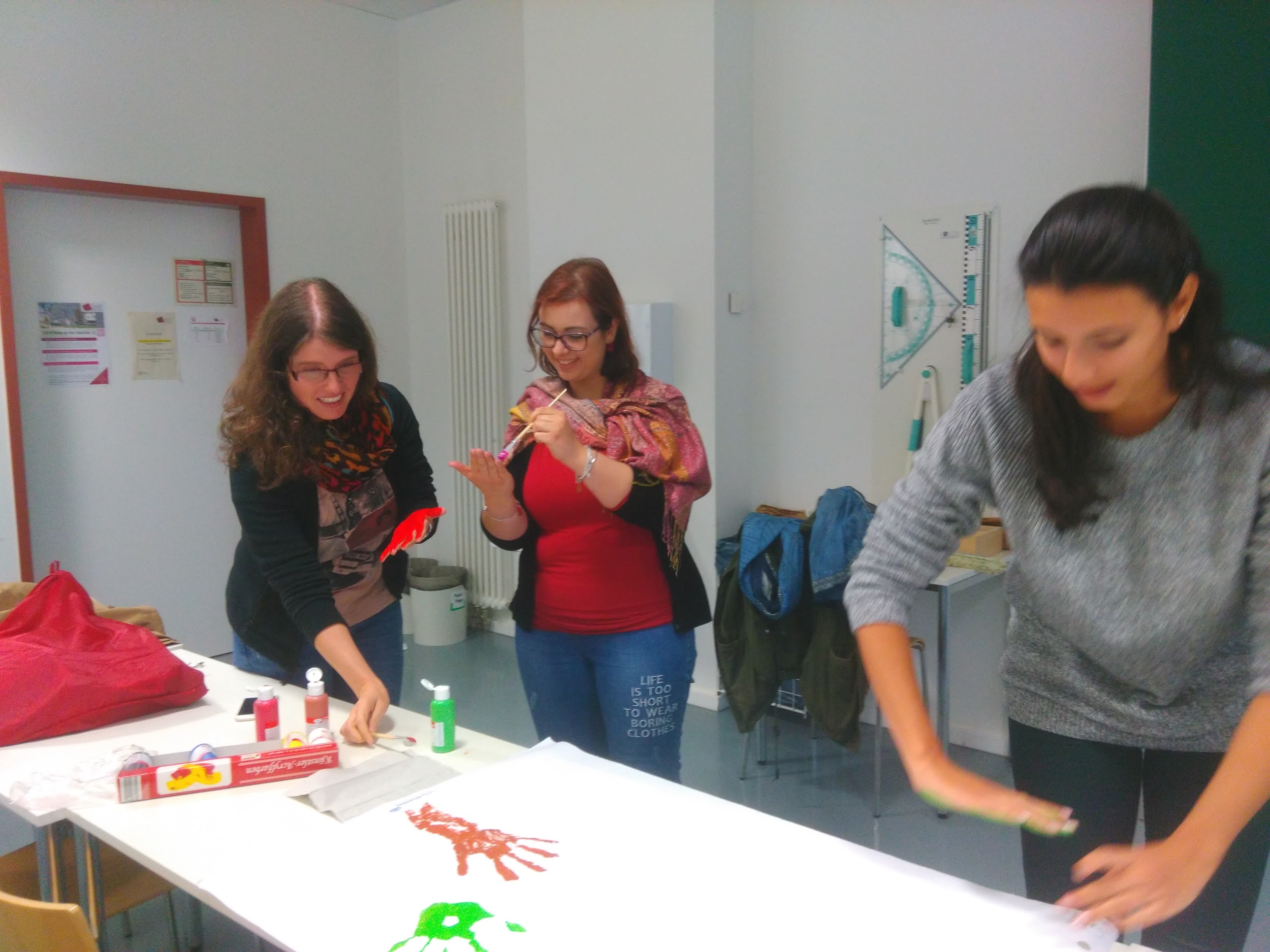 Teambuilding - Projektlogo
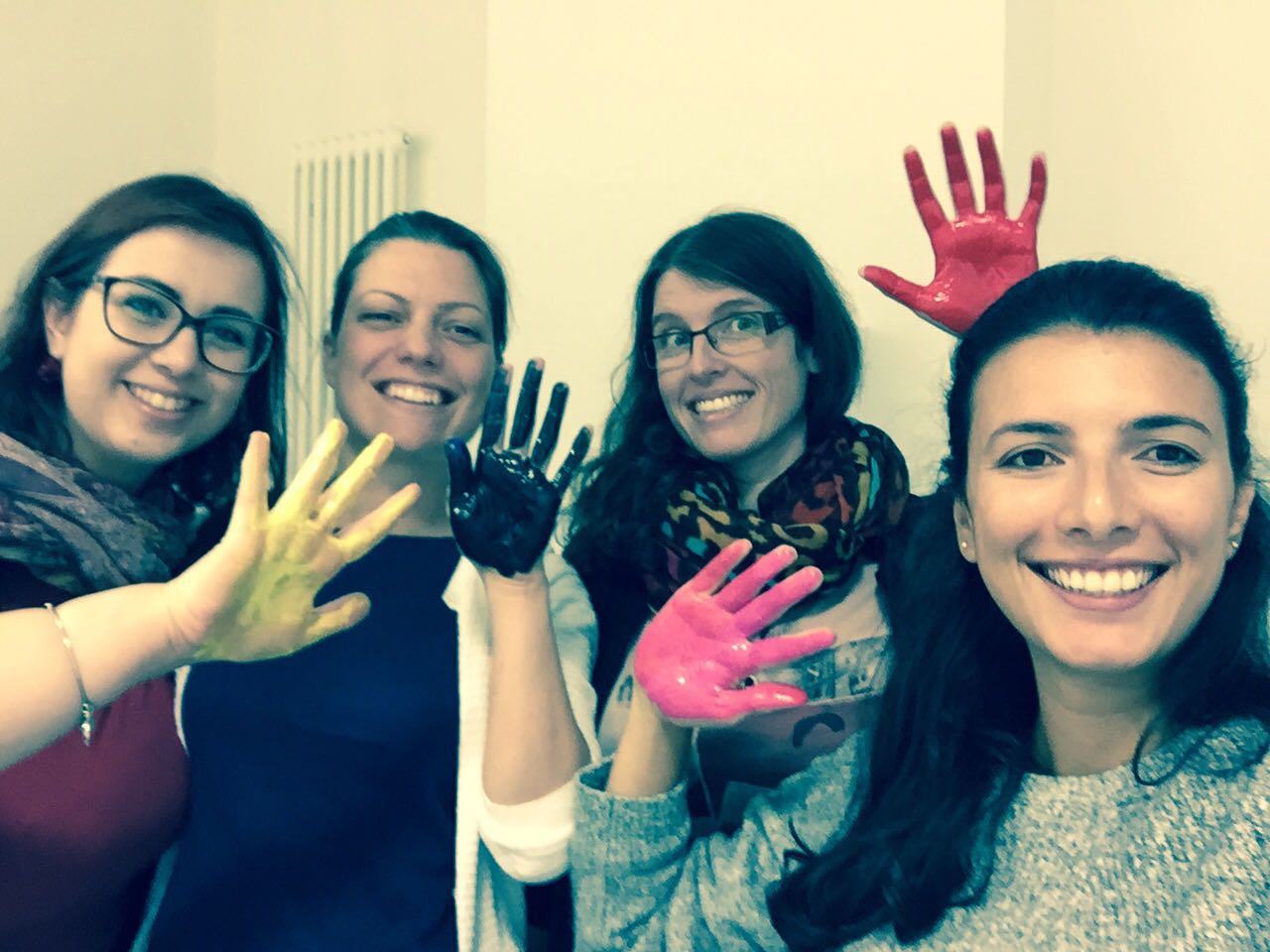 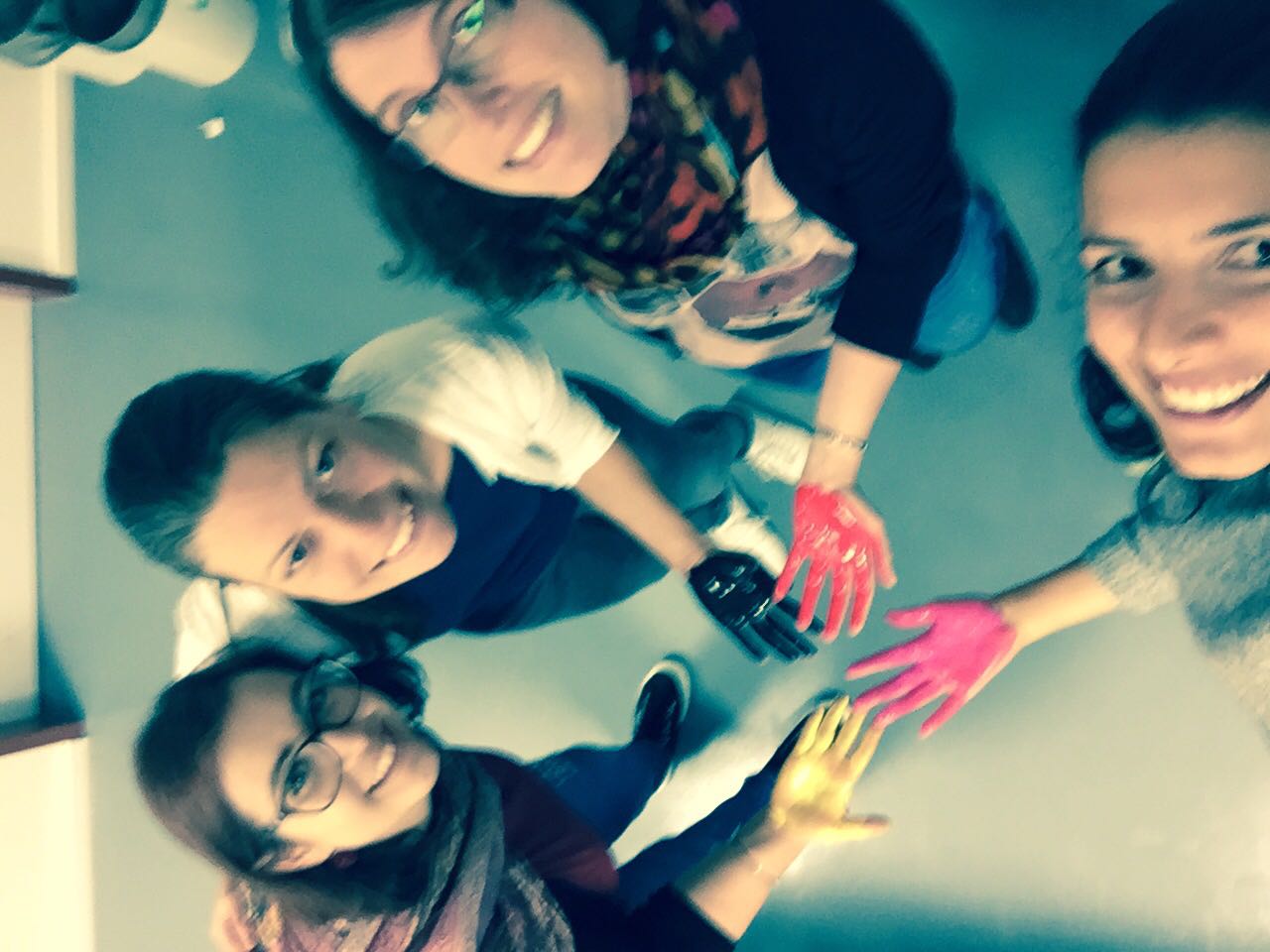 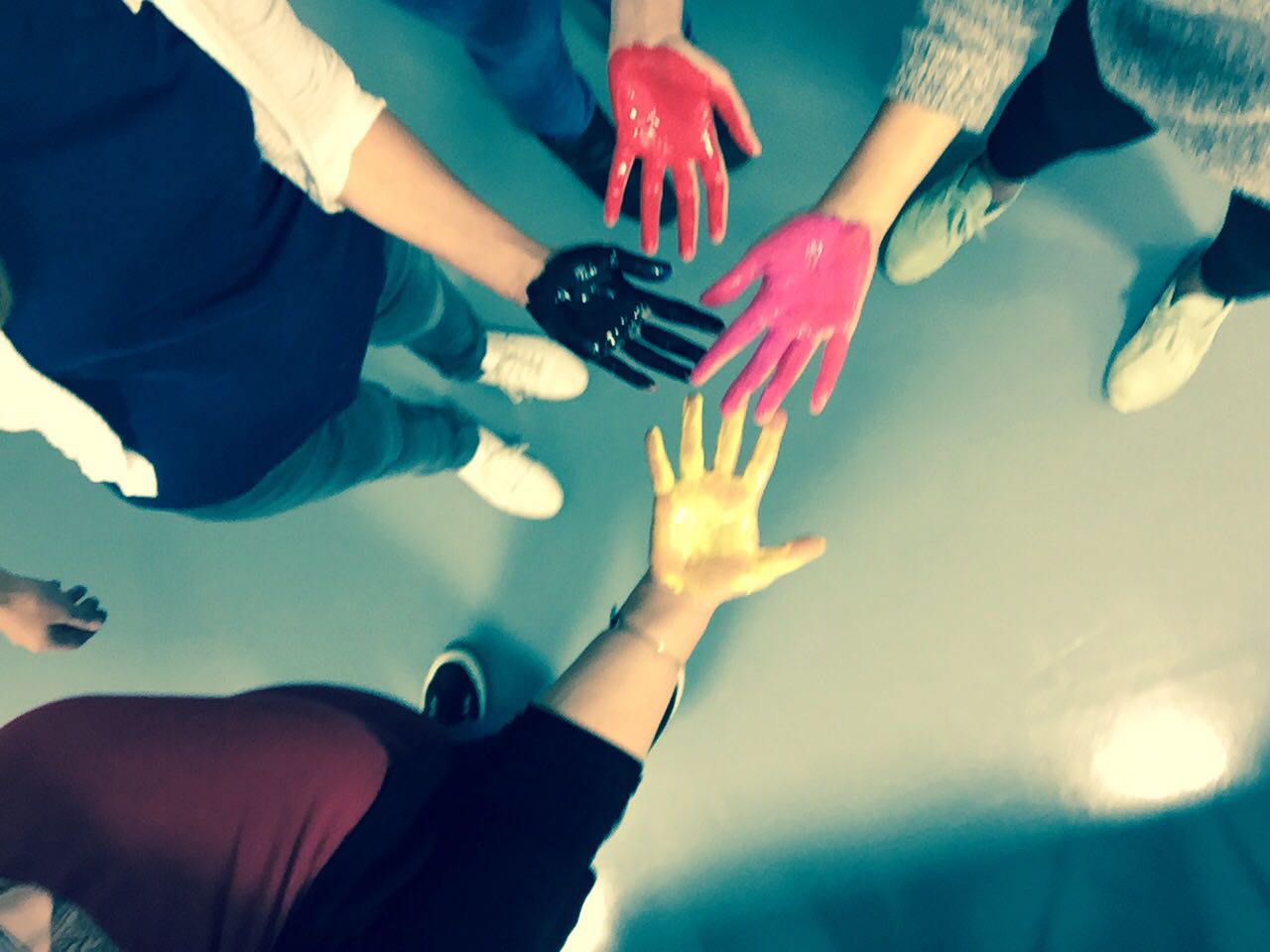 Teambuilding - Projektlogo
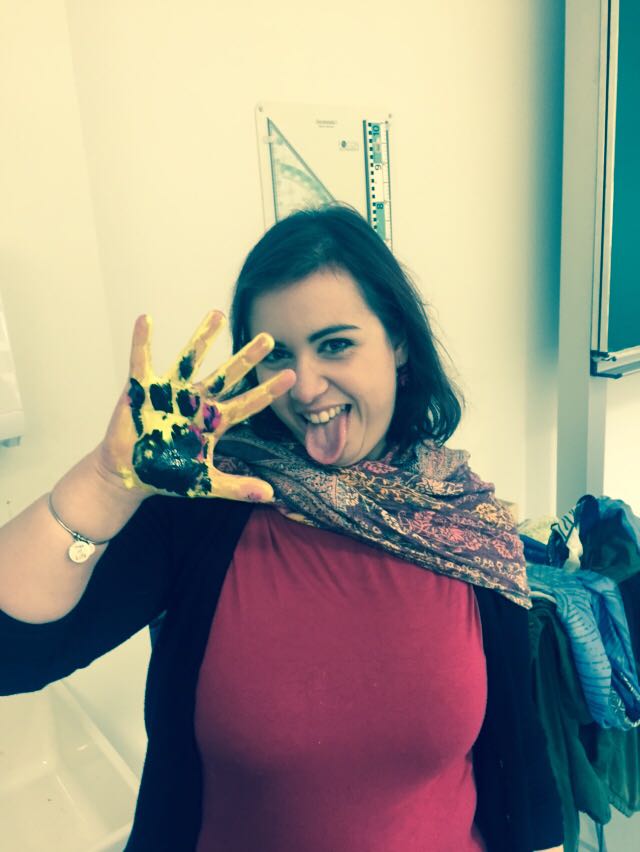 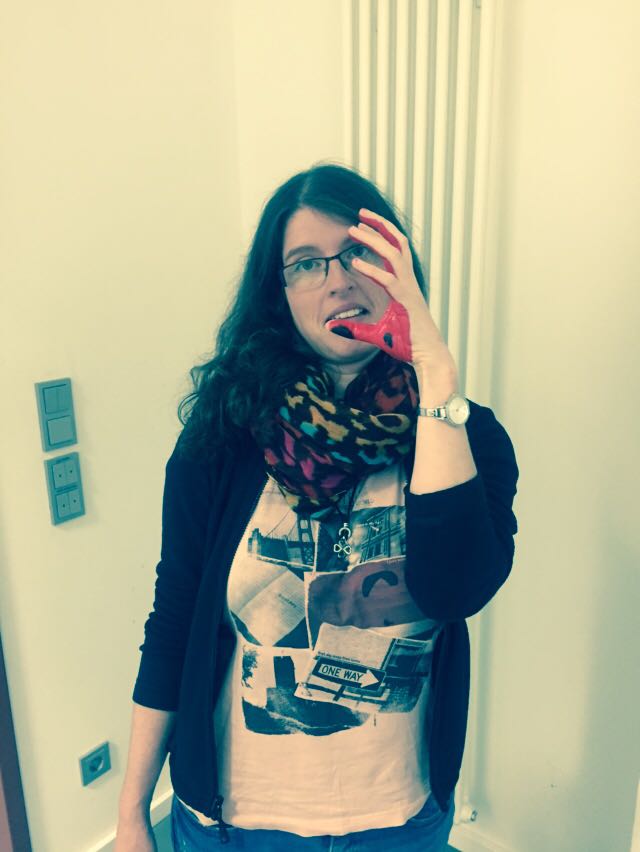 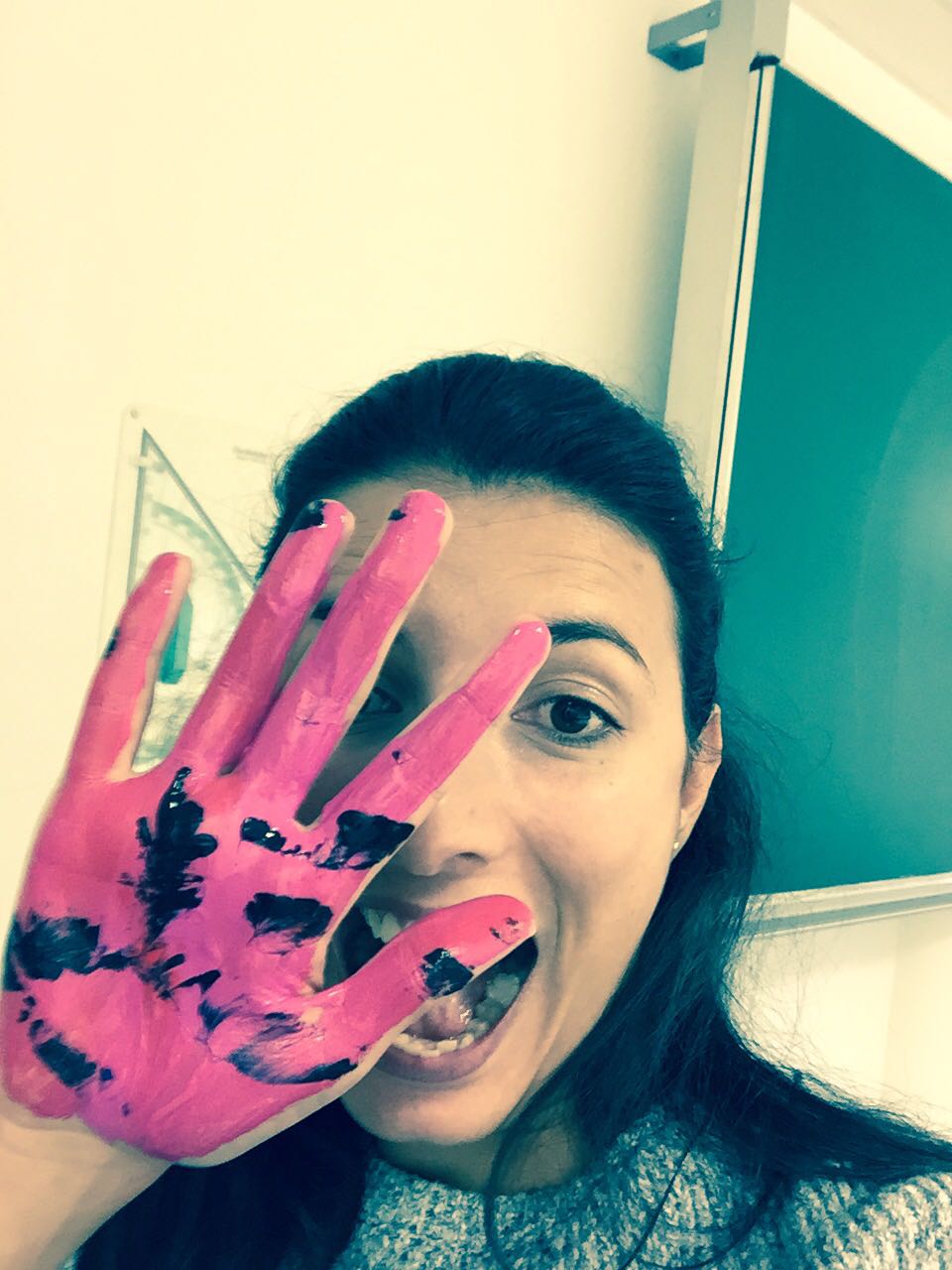 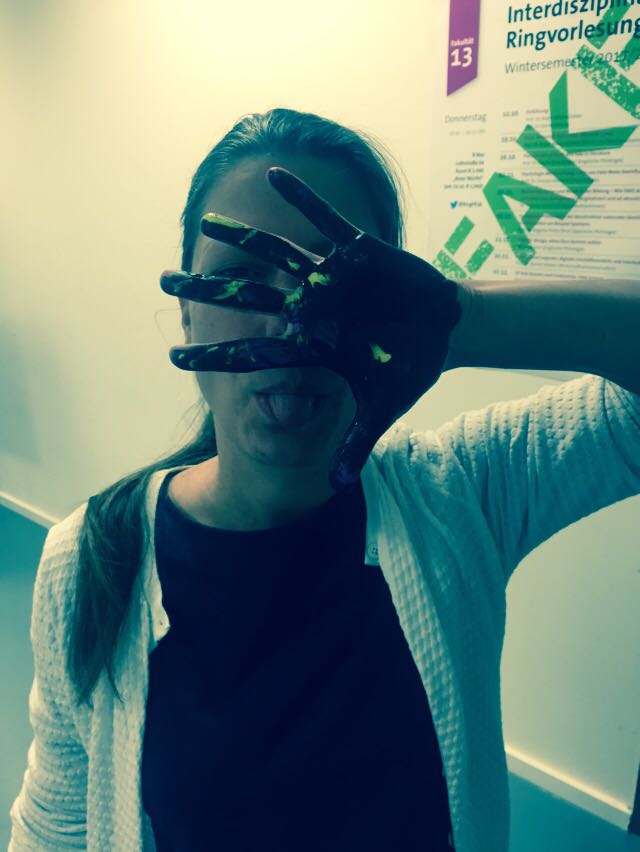 Teambuilding - Projektlogo
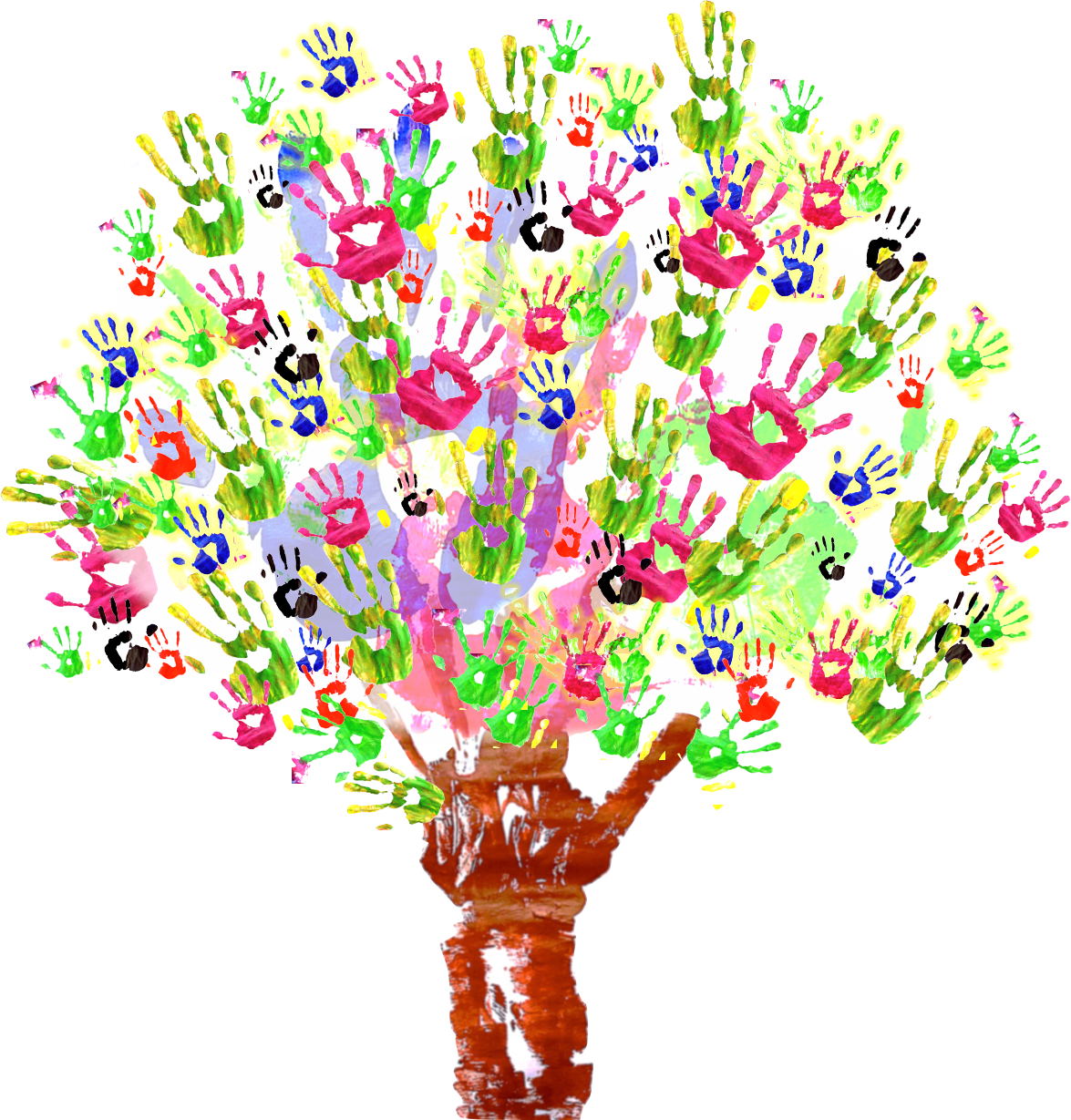 Neue Rollenverteilung - Organigramm
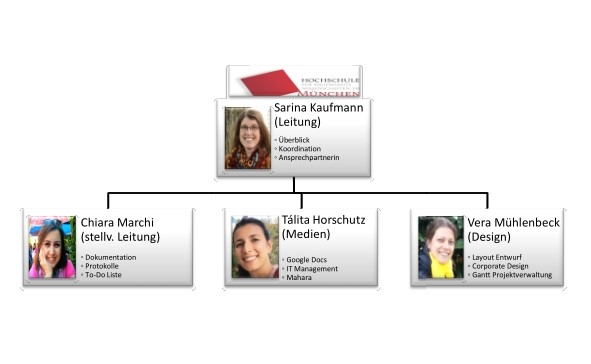 Zufriedenheitsbarometer
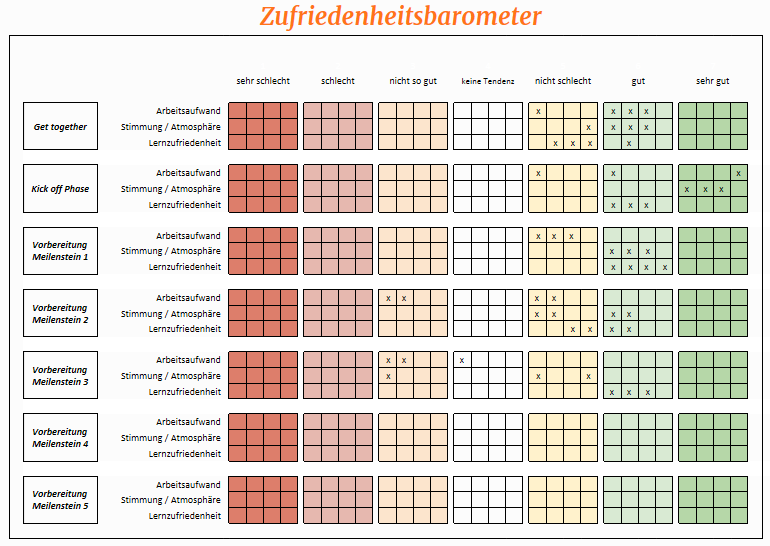 [Speaker Notes: viele Turbolenzen:
umorganisieren von Rollenverteilung
Teamausfälle (Urlaub, Krankheit, Arbeit, etc.)
Arbeitsbelastungen]
Forschungsfeld - 
Tempelbesuch am 05.11.2017
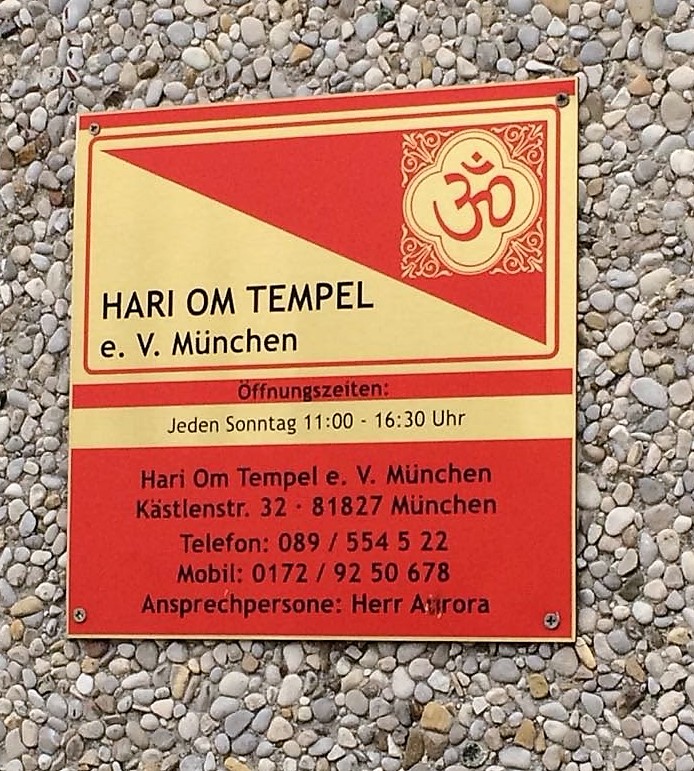 Eckdaten:

Gründungsjahr: 2006
270 qm
Präsident: Mr. Har Govinda Ram Aurora
ca. 200 Anhänger von Afghanen Hindus und Indischen Hindus
als NPO vom deutschen Finanzamt anerkannt
Webseite: http://www.infoforu.de/HARIOM2012/
Forschungsfeld - 
Tempelbesuch am 05.11.2017
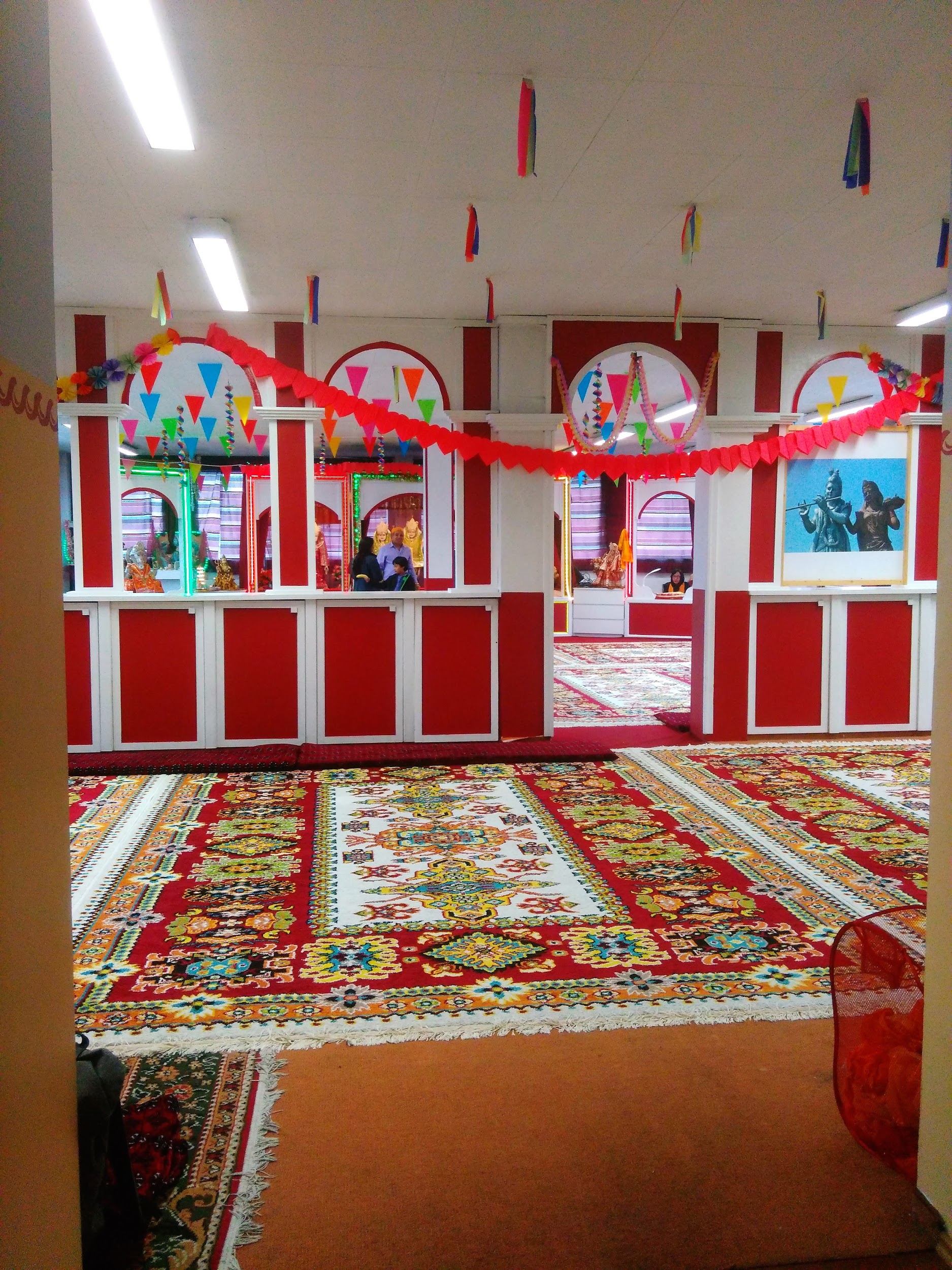 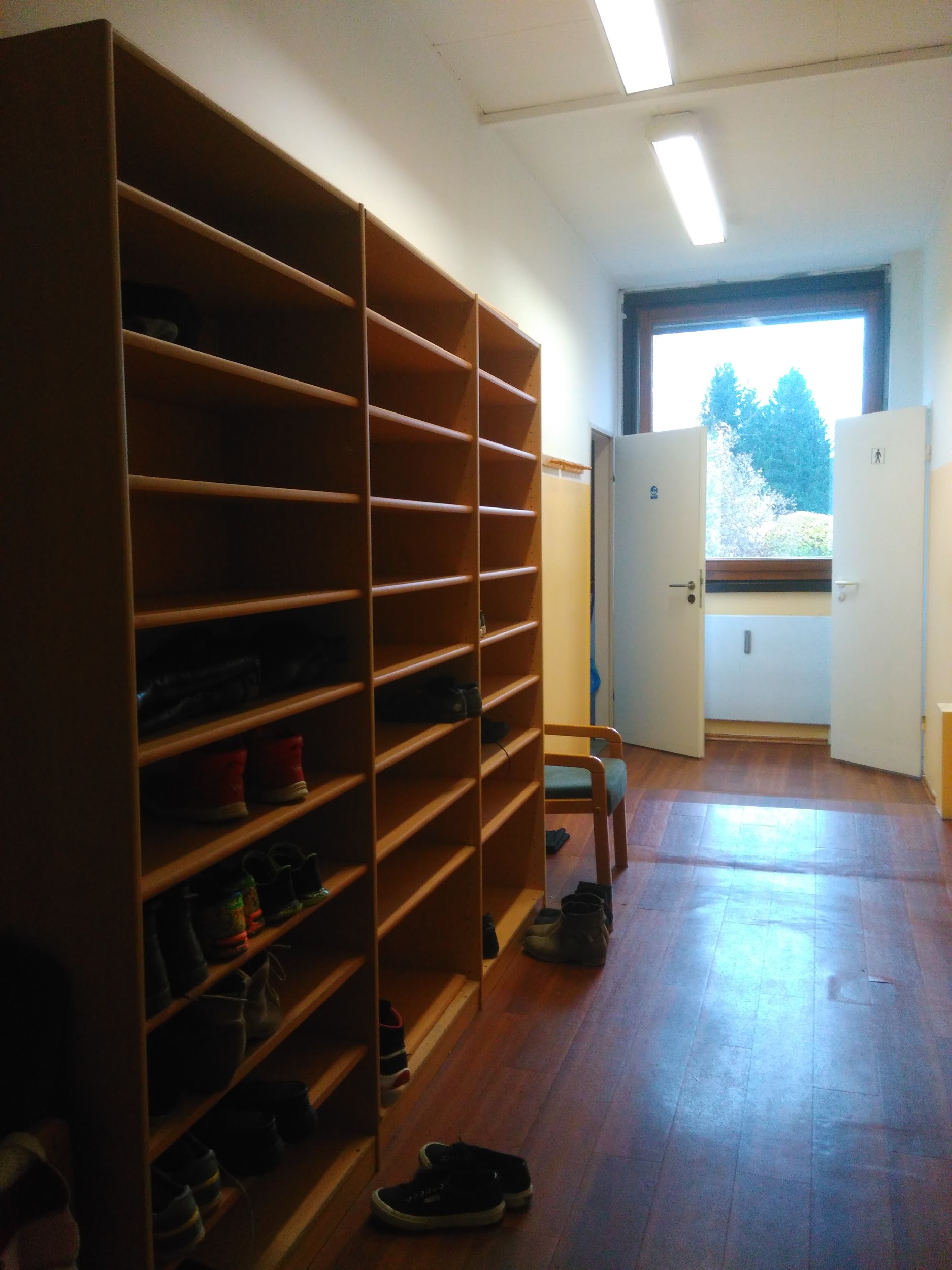 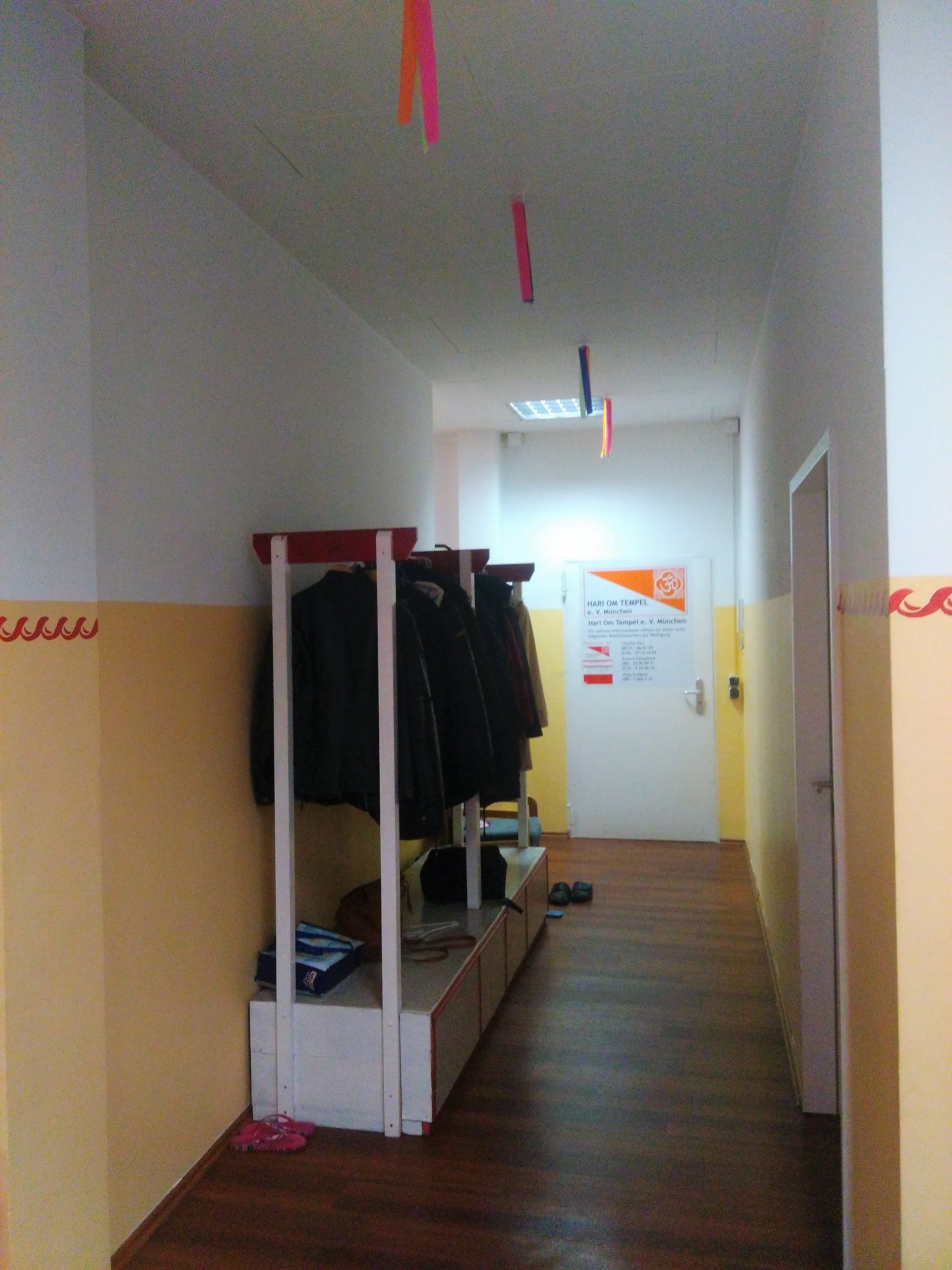 Am Eingang, Schuhe ausziehen und Kopftuch an (sowohl Frauen als auch Männer)
Forschungsfeld - 
Tempelbesuch am 05.11.2017
der Zeremonienmeister unterhält sich mit jedem Mitglied des Vereins
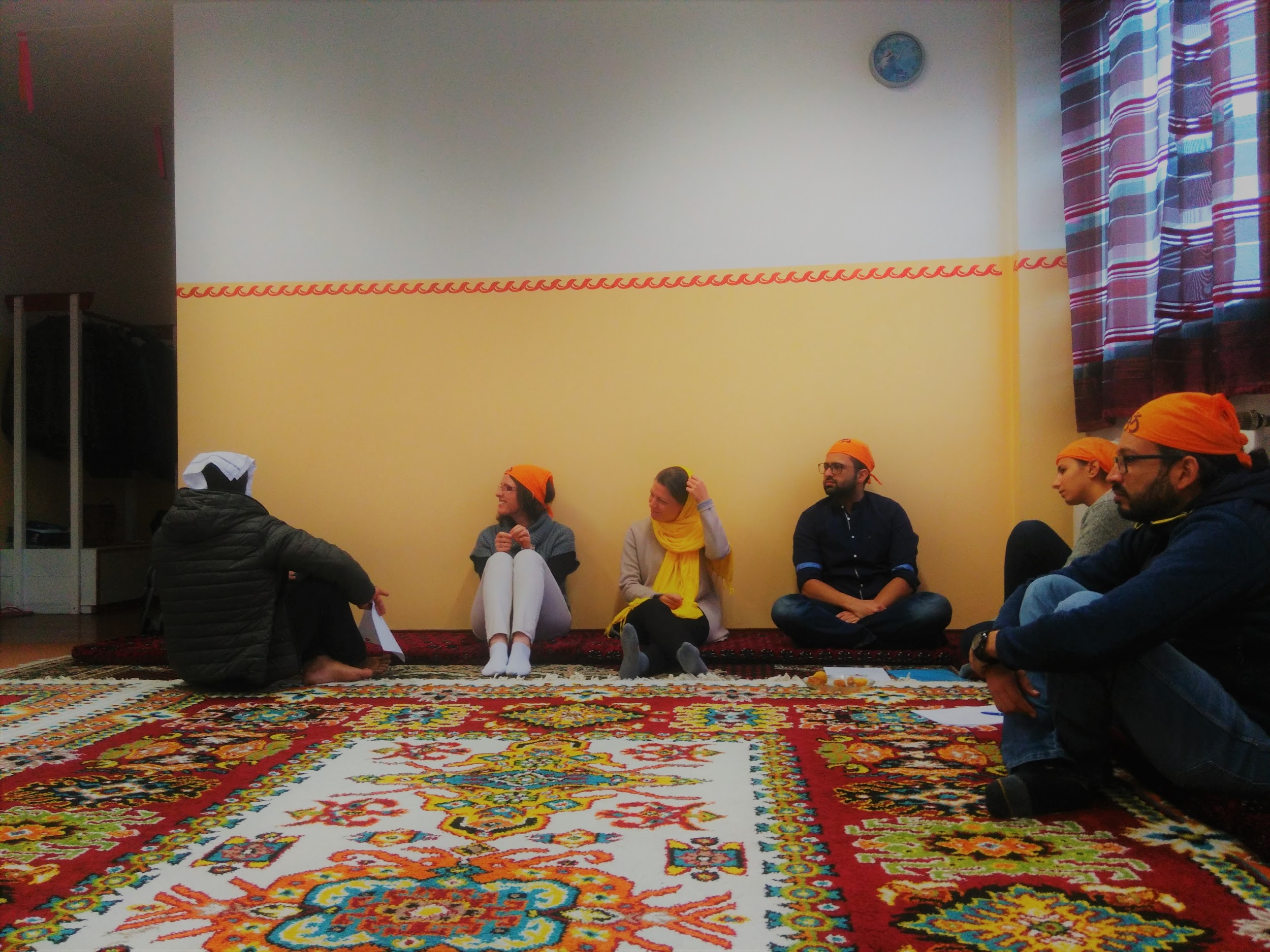 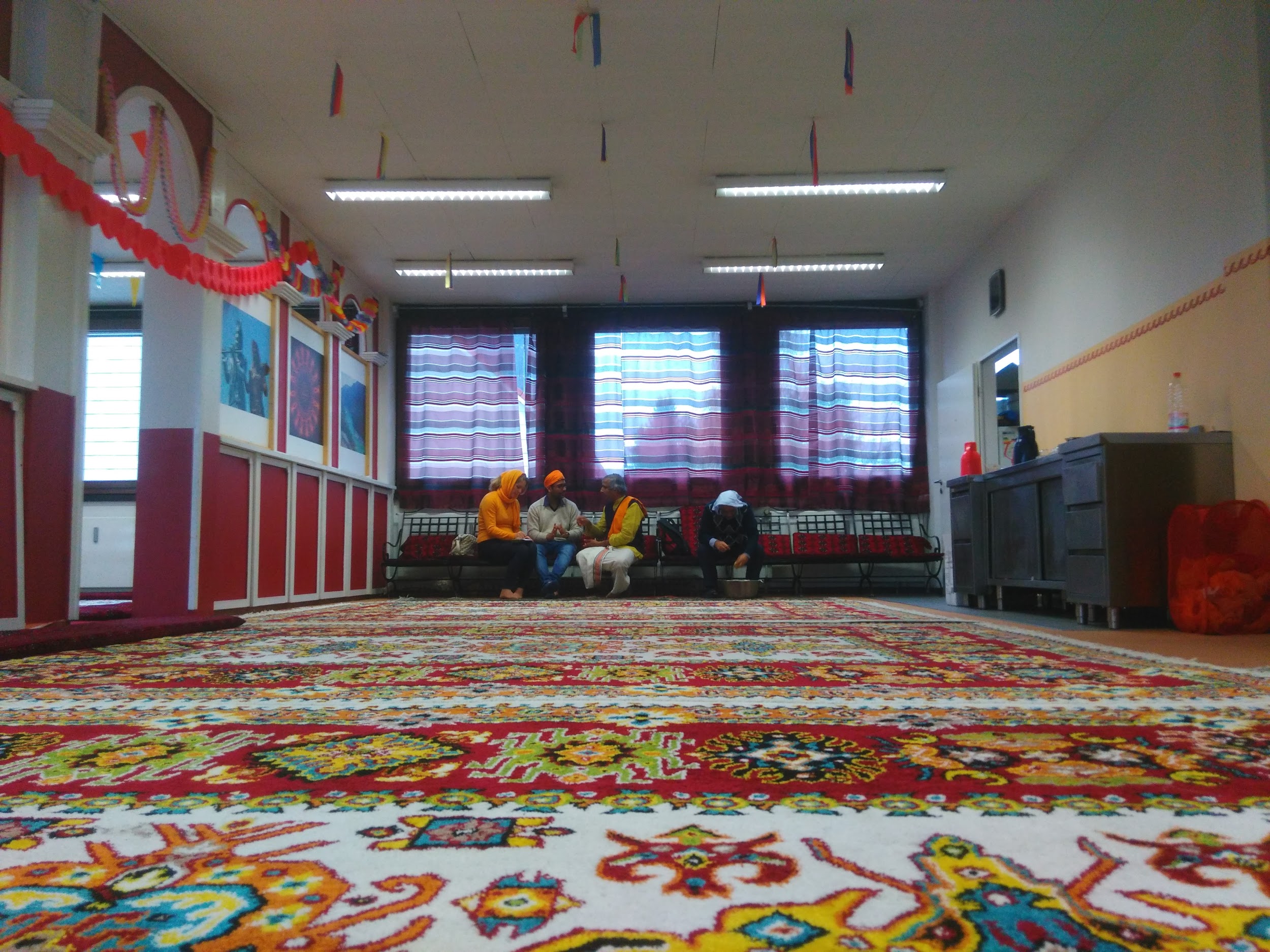 Forschungsfeld - 
Tempelbesuch am 05.11.2017
Die hinduistischen Götter: Ganesha, Shiva, Parvati, Krishna, Vishnu, Brahma, u.a.
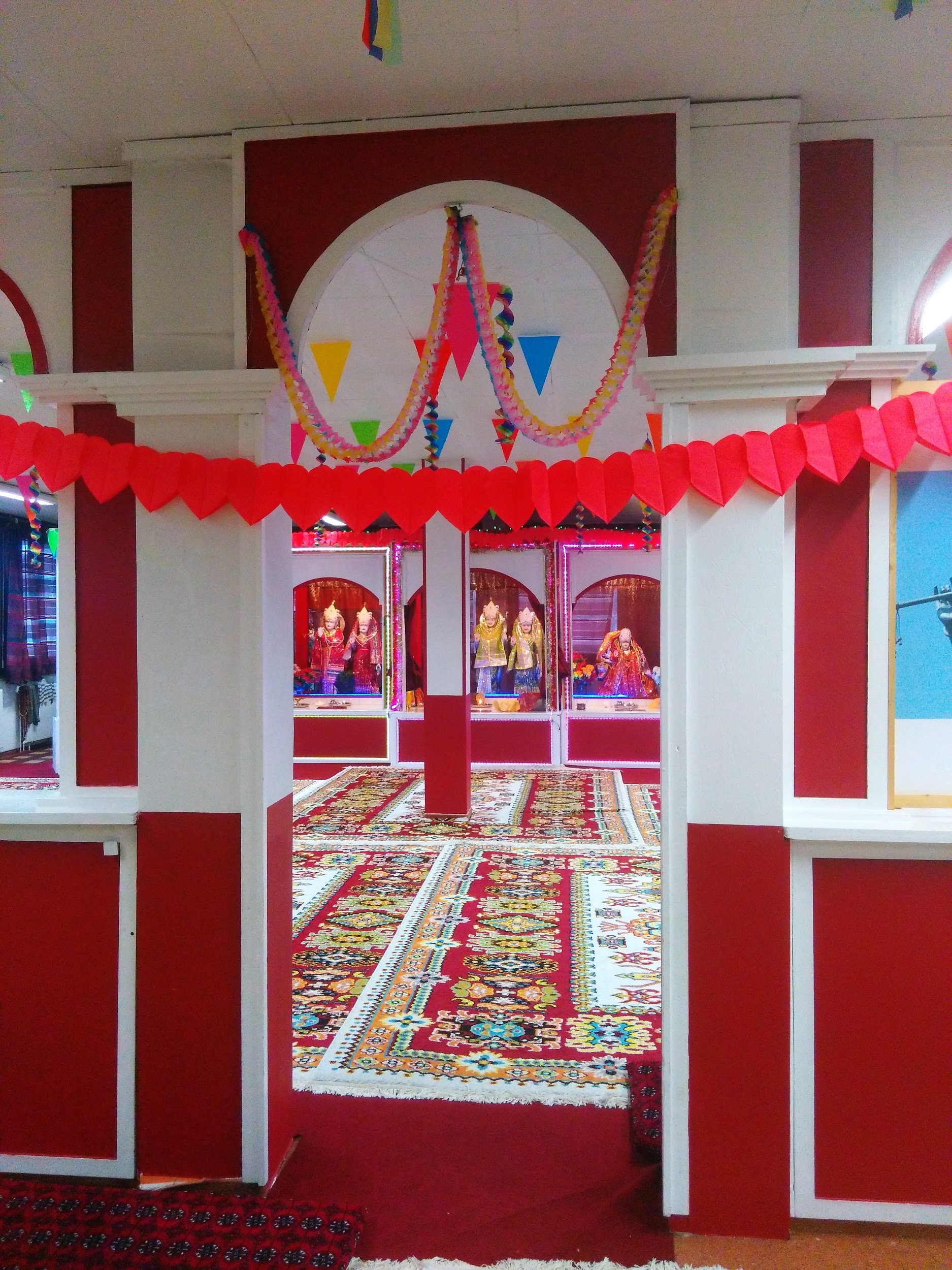 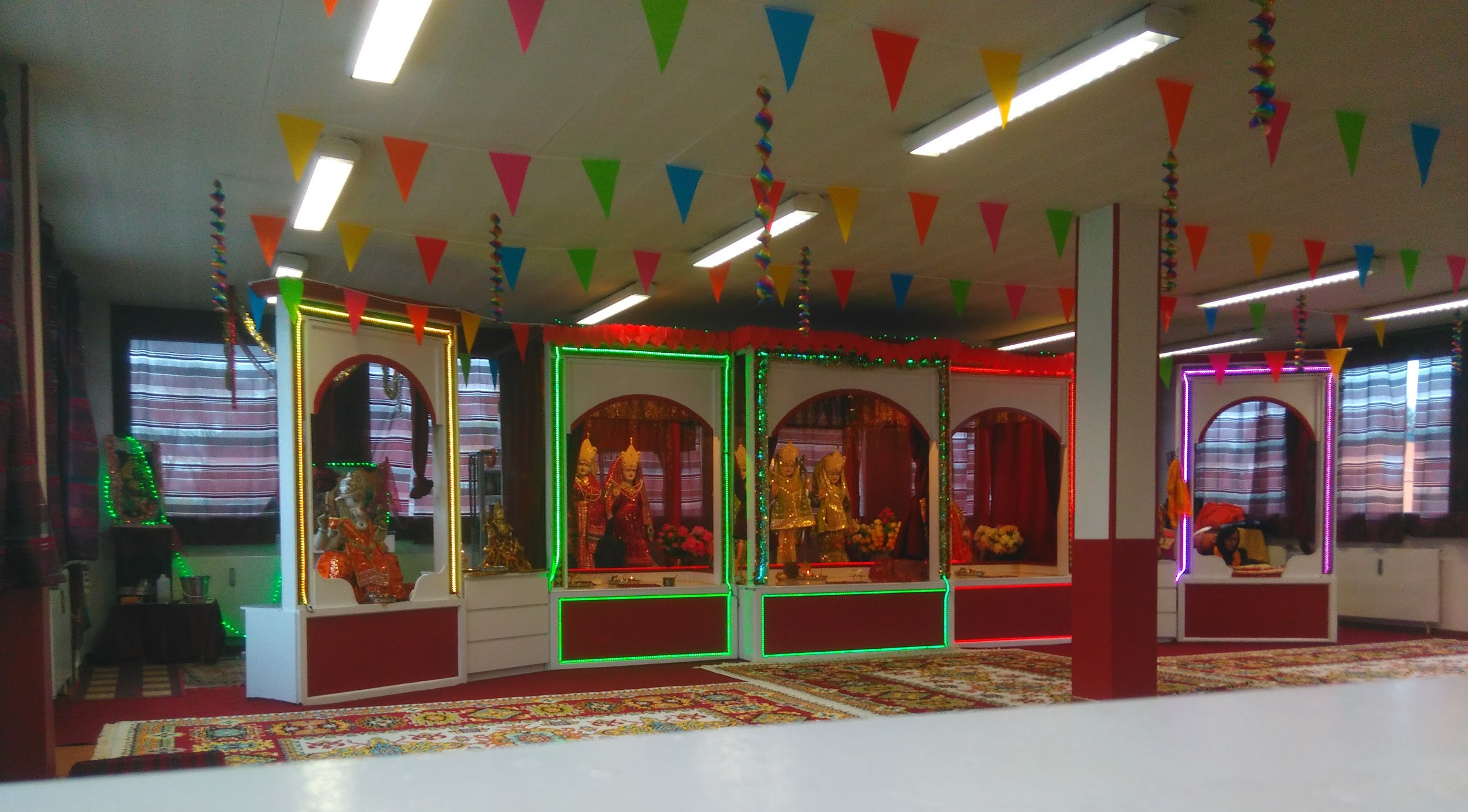 Forschungsfeld - Tempelbesuch am 05.11.2017
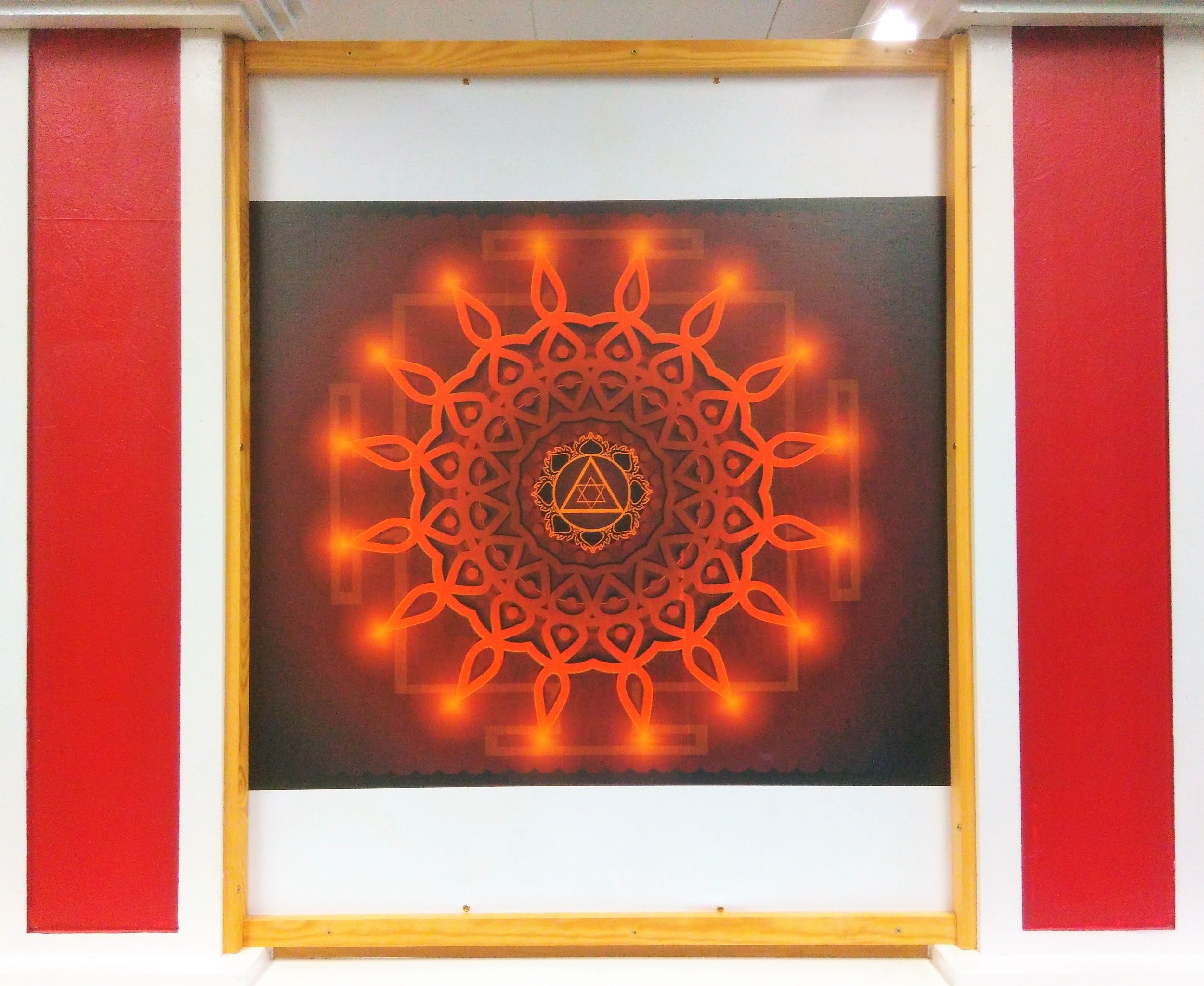 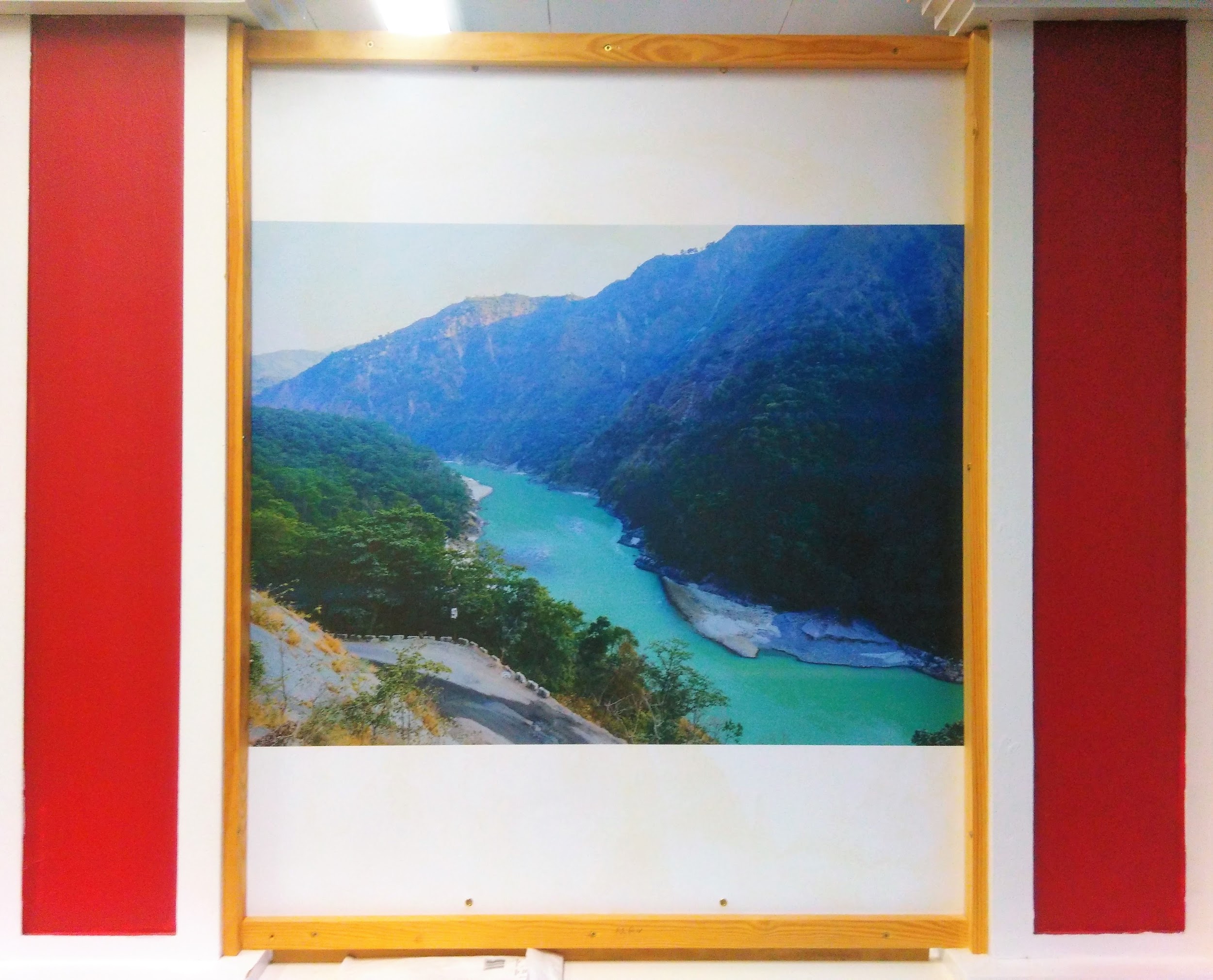 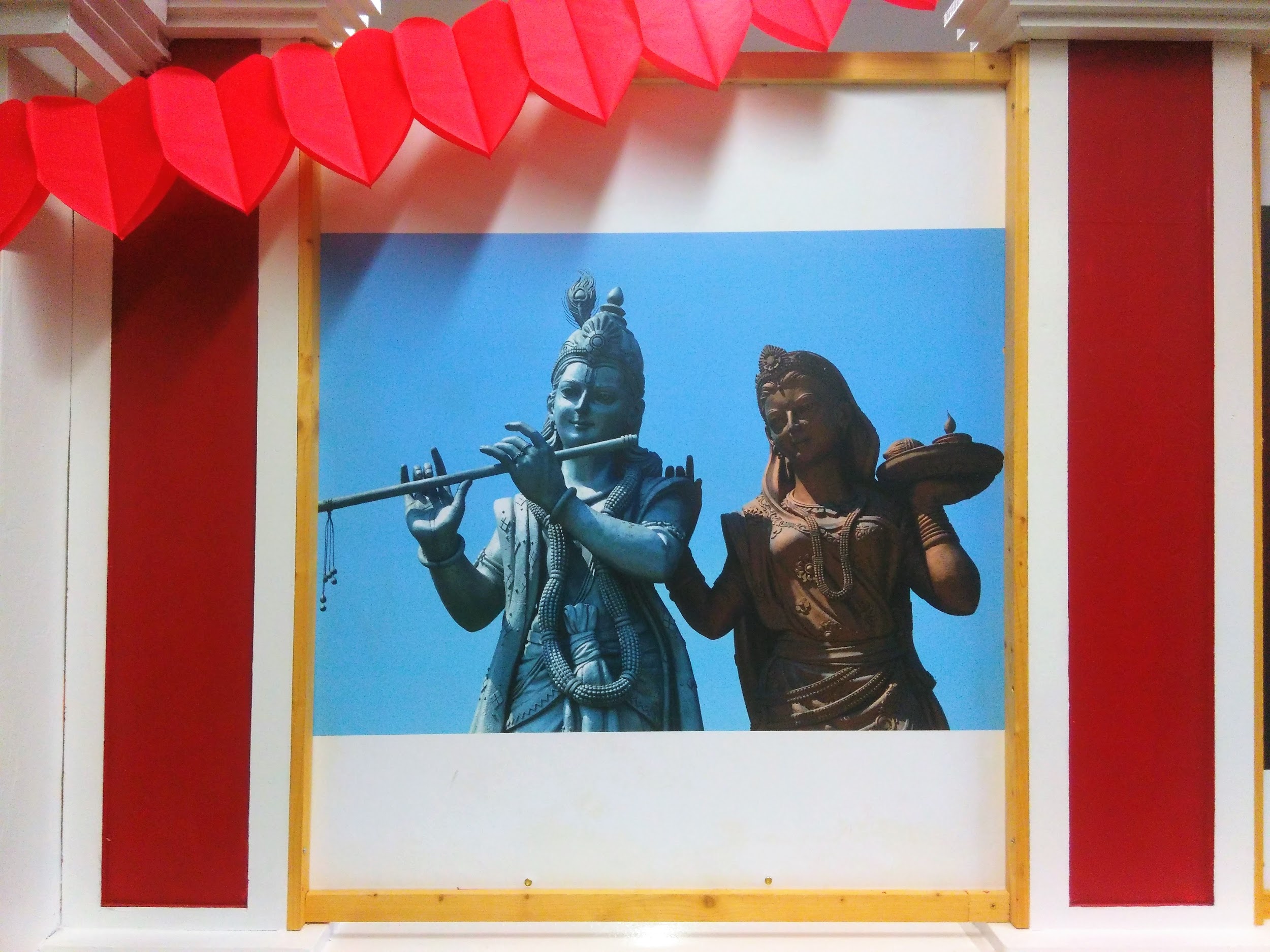 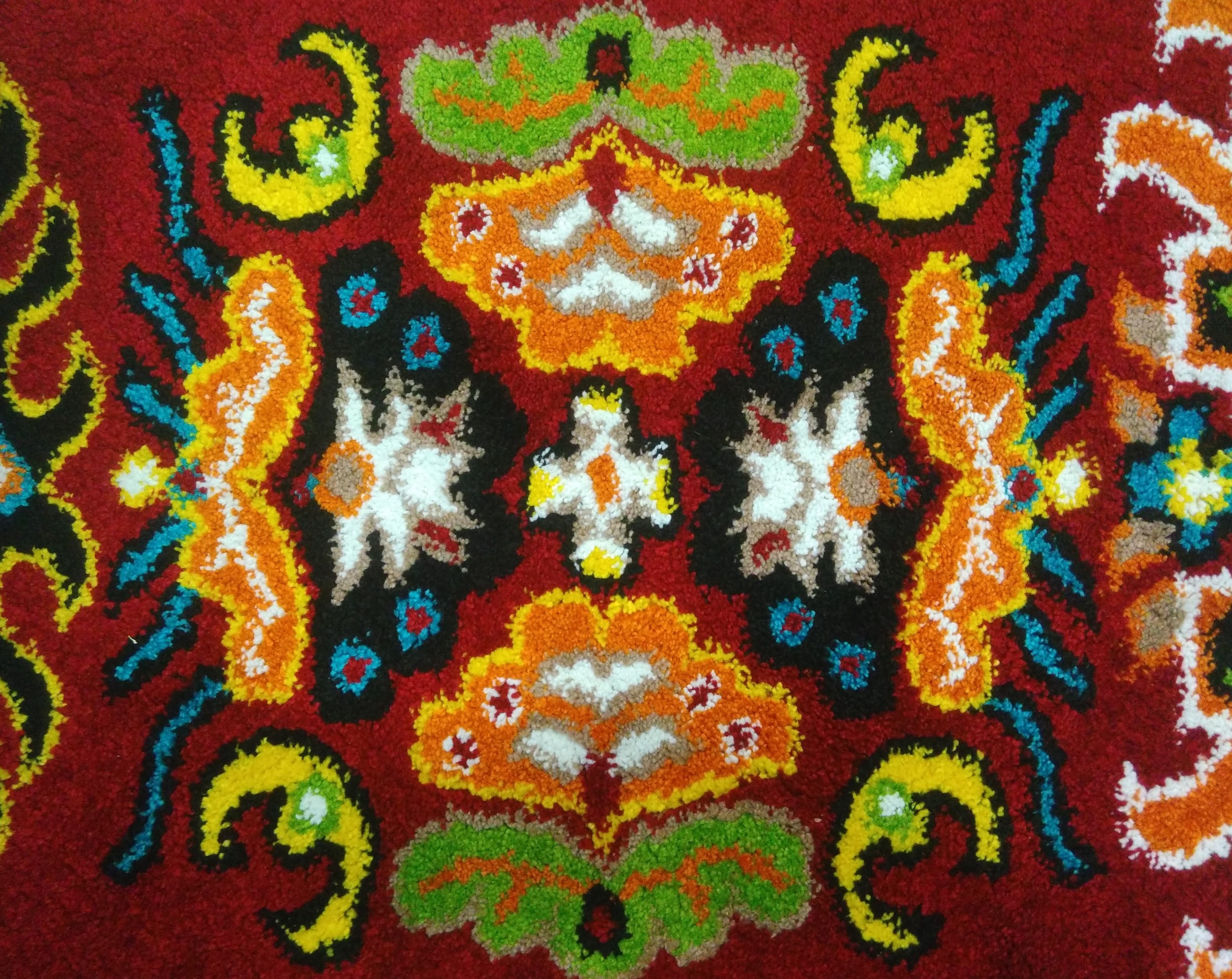 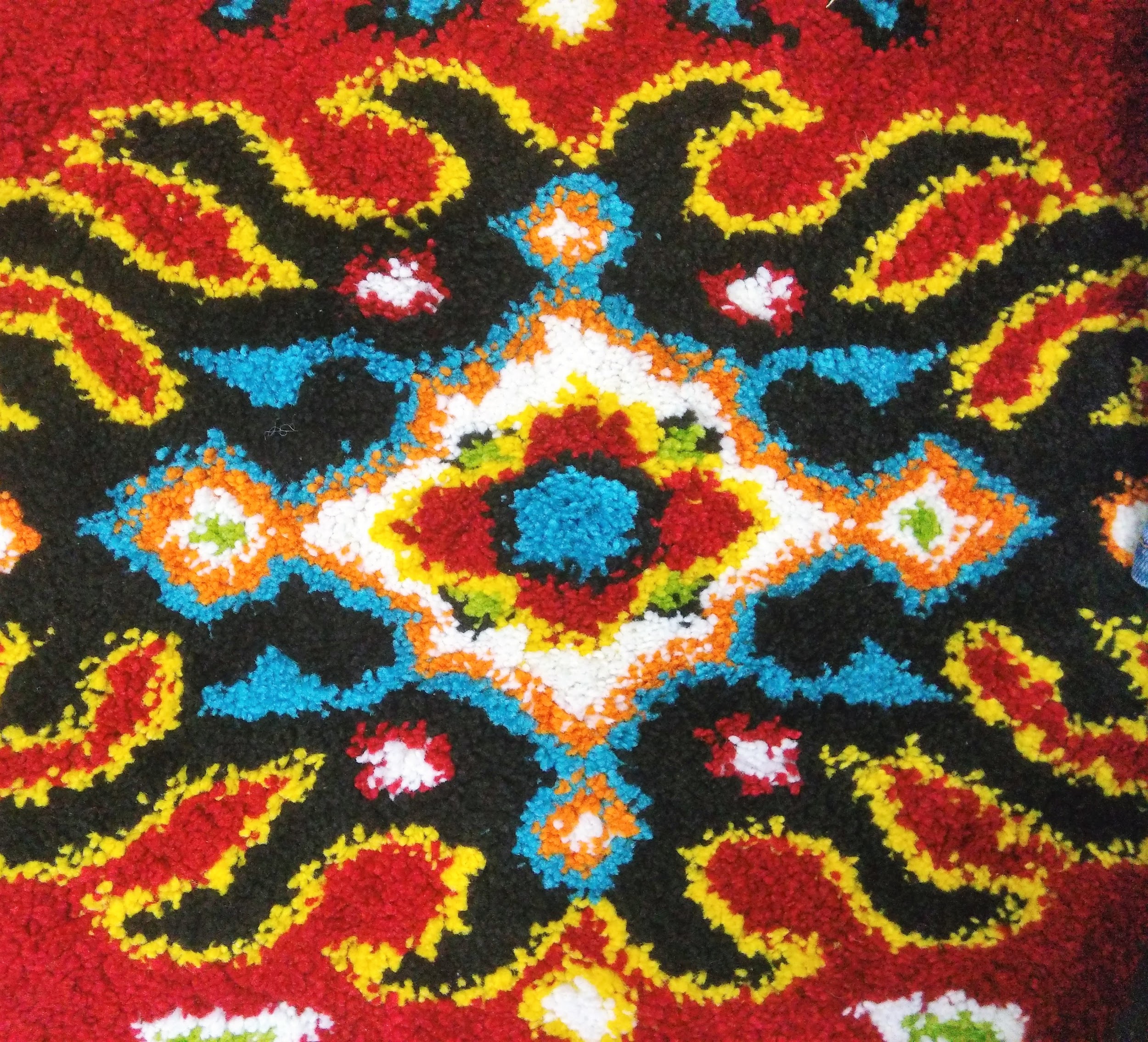 Einige Leitmotive im Tempel:

Farben
Götterbilder
Naturelemente
Musik
Mandalas
3. Forschungsstand
Afghanen Hindus → in der Literatur hat die Thematik in den letzten Jahren schon Fuß gefasst, da sie eine Minderheit sind und Interesse geweckt haben. 
Im heutigen Afghanistan leben nur noch ca. 1.500 Afghanen Hindus und Sikhs. 
Die aktuelle Forschungsliteratur ist aber noch nicht umfangreich.
Hauptthemen:
Sicherung des Status von afghanischen Flüchtlingen bzw. Asylbewerbern in Deutschland
sich von selbst geschafften Barrieren zwischen Männern und Frauen, Jungen und Alten, Hindus und Sikhs, Gebildeten und Wenig-Gebildeten, Kabulis, Kandaharis, Sindhis, Essener, Kölner usw. zu befreien
Versuch sich nicht stets erfolglos nur unter afghanischen Hindus und Sikhs ihre Meinung durchzusetzen, sondern in der gesamten Welt Gehör zu finden
Schutz vor einer staatlich sanktionierten Verfolgung (damals unter der Karsai-Regierung)

Indische Hindus → es gibt ausreichende Literatur über Hinduismus und somit über indische Hindus.
4. Interview 1 (engl.)
Interviewerin: Sarina		Beobachterin: Tálita
Ort

Gesprächspartner 
männlich, 496 Jahre alt, Rentner, aus Indien
Themen des Interviews
Hari Om Tempel, Religion, Erfahrung mit Deutschen/ Westlichen, eigene Rolle im Tempel
Atmosphäre	
von Anfang an locker, unterhaltsam/lustig, Interviewpartner erzählt gerne
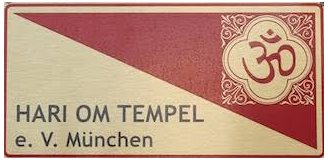 4. Interview 2 (engl.)
Interviewerin: Tálita		Beobachterin: Vera
Ort

Gesprächspartner 
männlich, 28, Mitarbeiter bei BMW, aus Indien
Themen des Interviews
Unterschiede in der Arbeitswelt, Glaubenssätze und deren Hinterfragung 
Atmosphäre	
anfangs verhalten (Arme verschränkte), dann offene, lebendige und lustige Atmosphäre
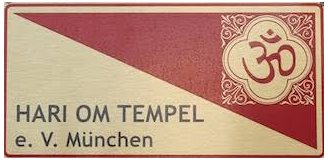 4. Interview 3
Interviewerin: Vera		Beobachterin: Sarina
Ort


Gesprächspartner 
männlich, 38, aus Kabul, verheiratet, Consultant in US-Unternehmen

Themen des Interviews
Auswanderung, Familie, Religion / Tempel

Atmosphäre	
anfangs und in Pausen holprig, insgesamt entspannt, Gesprächspartner sehr präsent
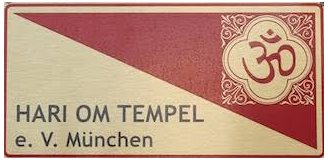 Vera
4. Interview 4
Interviewerin: Tálita		Beobachterin: Chiara
Ort


Gesprächspartner 
männlich

Themen des Interviews
Religion als Kultur, Feierlichkeiten, Unterschiede Deutschland-Indien, Familie
Atmosphäre	
Zögerung am Anfang, erzählt dann gerne, mit der Beherrschung der Sprache ein wenig unsicher
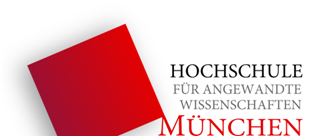 Chiara
5. Transkription nach GAT
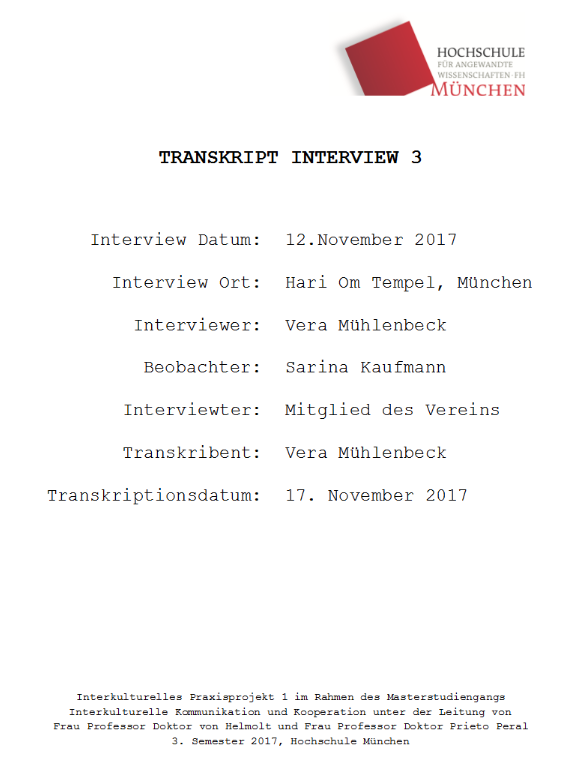 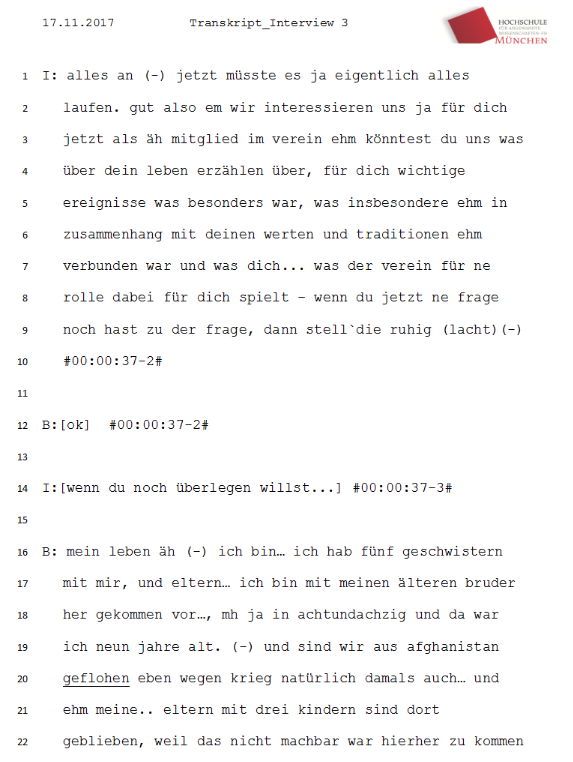 Vera
6. Datenauswertung
Theorie von Fritz Schütze:
Formale Textanalyse
Strukturell inhaltliche Beschreibung
Analytische Abstraktion
Wissensanalyse



Ergebnis - Foto Flipchart
TEAM - Sonntag
[Speaker Notes: Segmentieren und Texttyp bestimmen
Inhaltlich beschreiben]
6. Datenauswertung
Formale Textanalyse
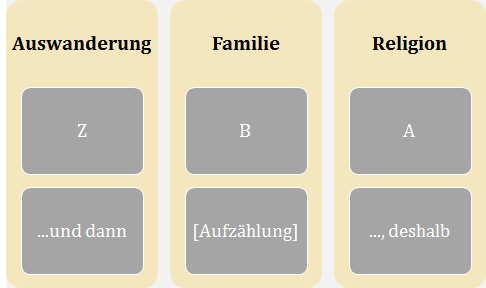 Erzähl Segmente
Texttyp
Rahmenschaltelement
[Speaker Notes: Z = Erzählung
B = Beschreibung
A = Argumentation
E = Evaluation]
6. Datenauswertung
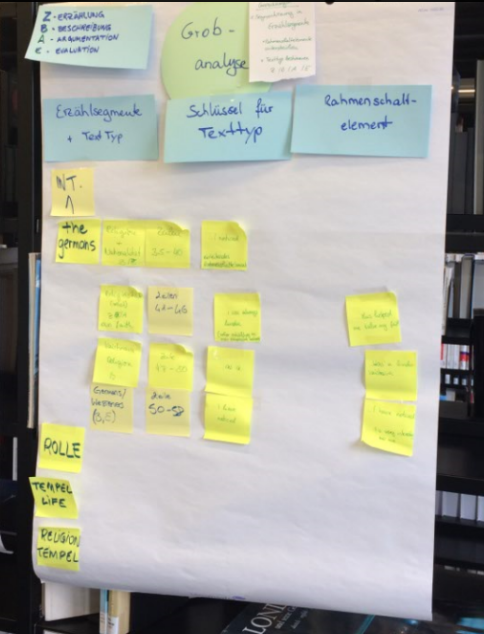 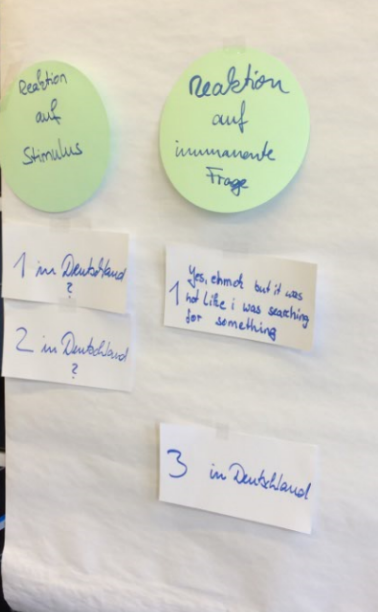 7. Learnings
Stimuli für Interviews sollen auch auf Englisch vorbereitet werden (für spontane Interviews auf Englisch)
Flexible Methodenanwendung bei schweigendem Interviewpartner hilfreich
Handheben, wenn man Hilfe braucht und Probleme klarstellen
Stetiges Reflektieren der Aufgaben und Verantwortlichkeiten im Team wichtig, um ggfs. Themen neu zu verteilen
Puffer im eigenen Zeitplan einbauen für ungeplante Zusatzaufgaben
8. Next Steps: M4 10.12.17
Datenauswertung nach Fritz Schütze fortführen
Vorbereitung des Projektberichtes
Sarina
Fragen an die Dozentinnen
Wann muss der Projektbericht abgegeben werden?
Wie geht man die Datenanalyse am besten an? Wie grob ist eine Grobanalyse (Diskussionsbeispiel von Sonntag), Vergleiche von Grobsegmenten mehrerer Interviews?
Status Literaturrecherche
Literatursammlung https://docs.google.com/document/d/1VsNKgtupeVcUe4JGNYV2nnhmXCd0mQwq4JgCqYw99hw/edit
[Speaker Notes: Eher nicht zeigen in der Präsentation - als Back Up]